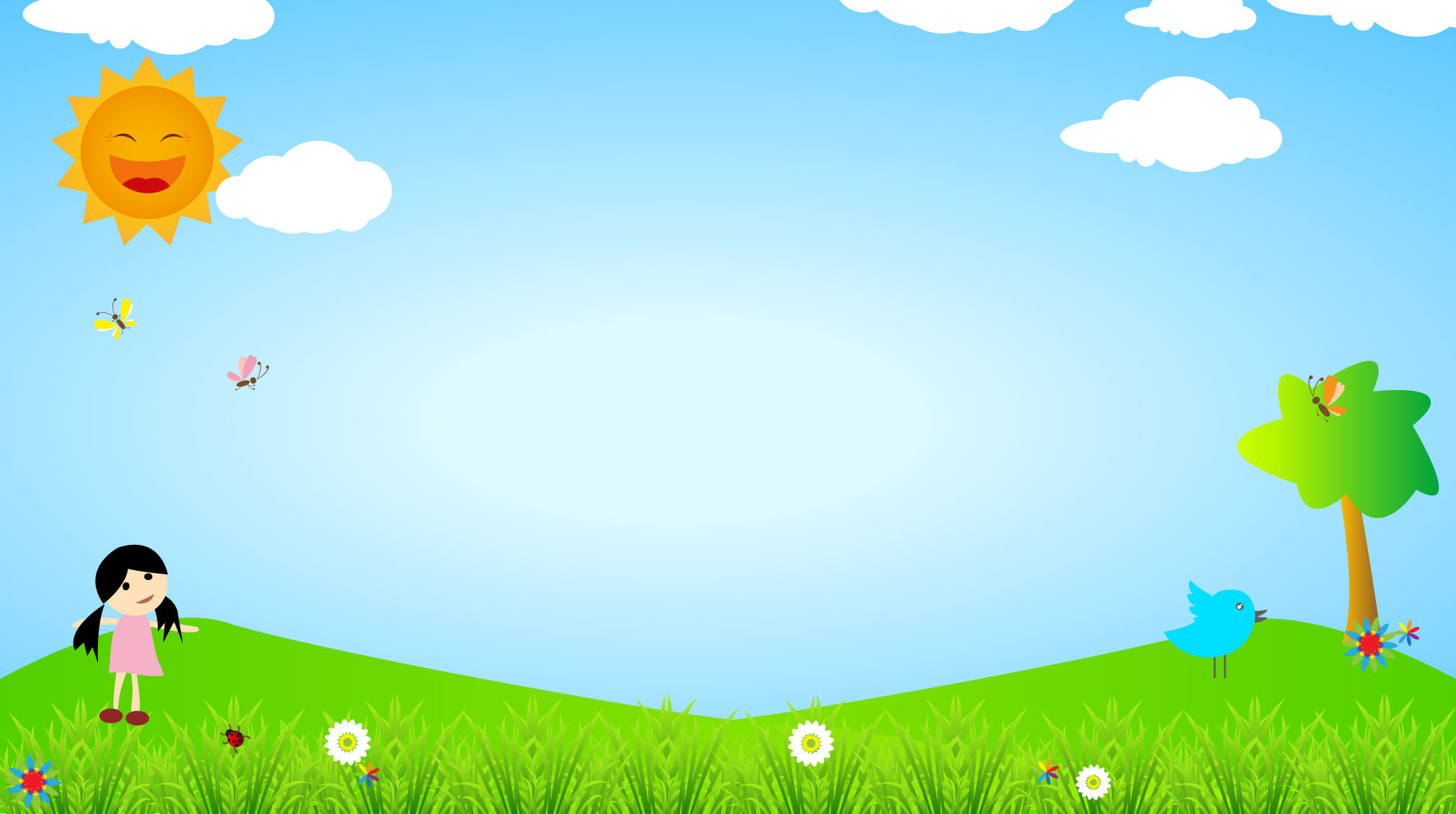 TRƯỜNG MG HOA NGỌC LAN
Hoạt động: Làm quen với toán
Lĩnh vực phát triển nhận thức
Đề tài: Ôn nhận biết, xác định phía phải
            phía trái của đối tượng khác
Lớp Lá 1
Ngày dạy: 31/10/2024
Giáo viên: Hồ Thị Hiếu
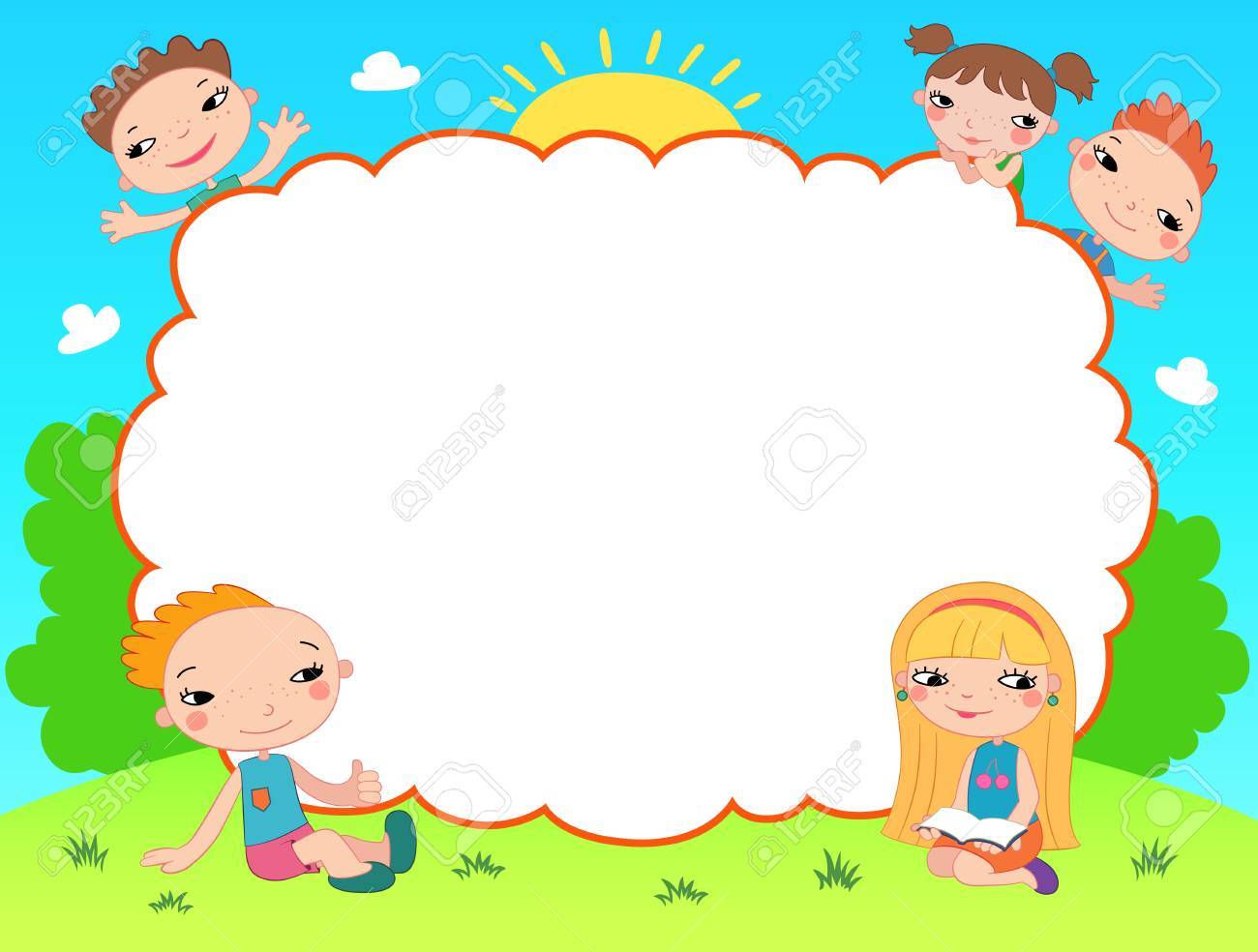 Hoạt động 1: Trò Chuyện
[Speaker Notes: c]
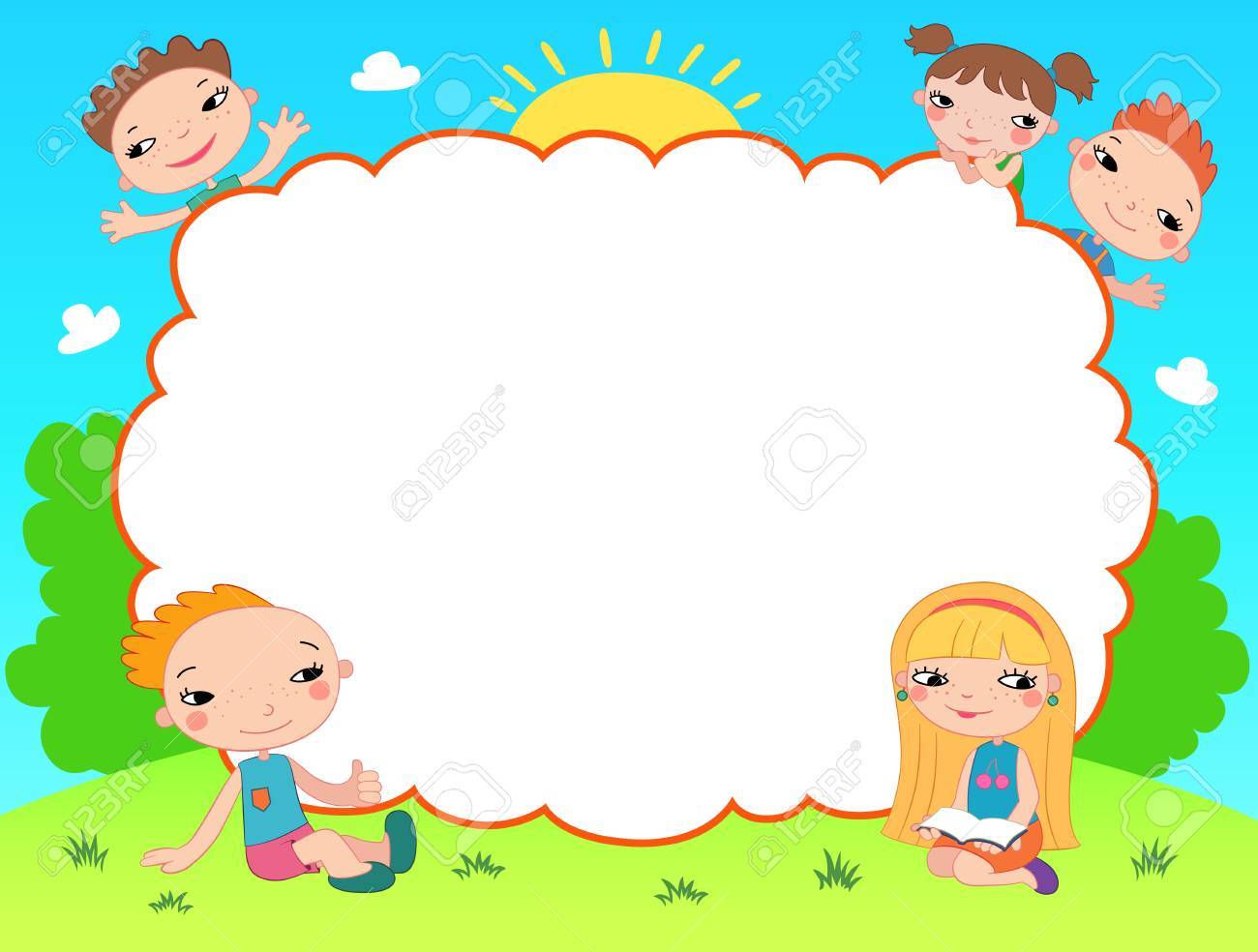 Hoạt đông 2: Ôn nhận biết, xác định phía phải, phía trái của bạn khác
Trò chơi 1:  Ai giỏi nhất
[Speaker Notes: c]
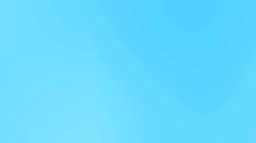 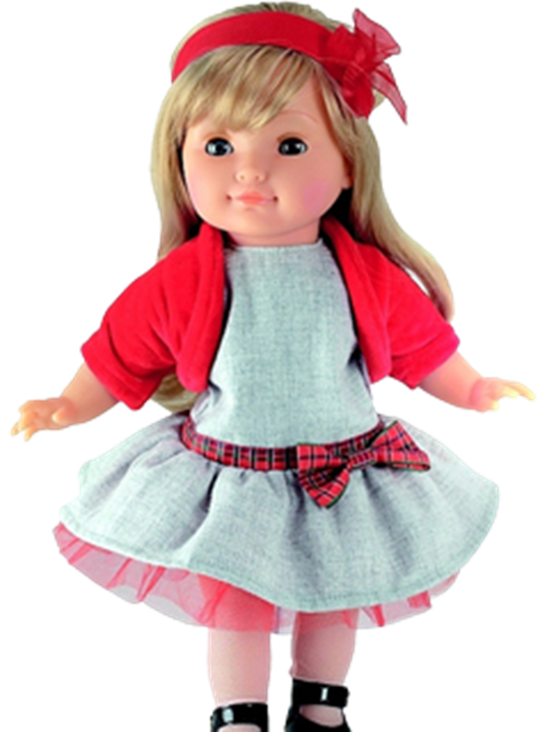 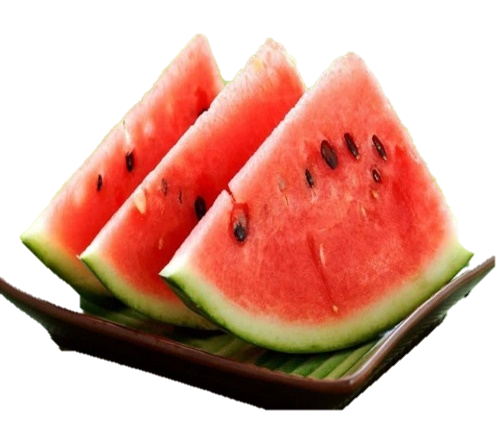 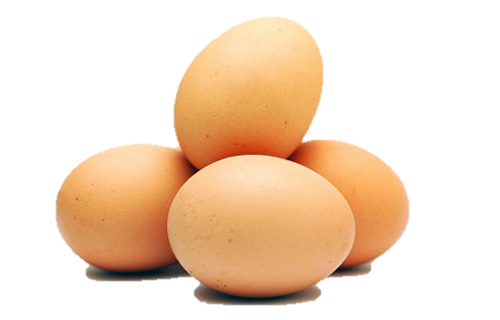 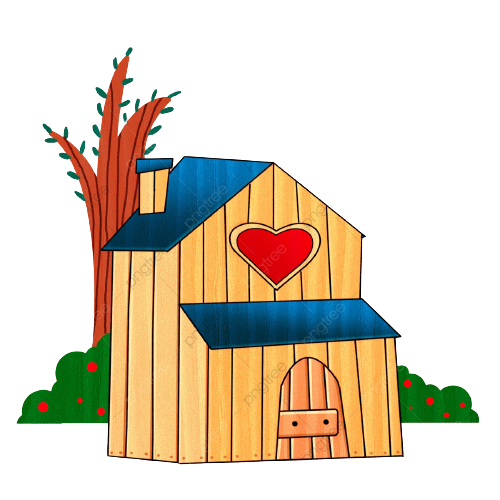 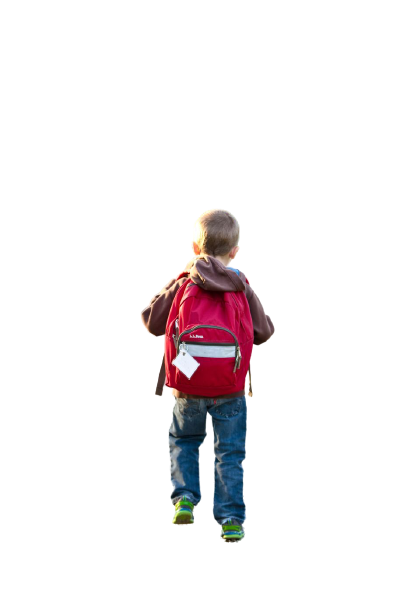 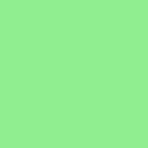 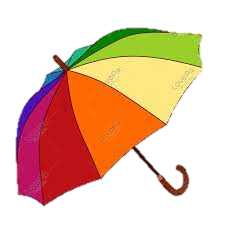 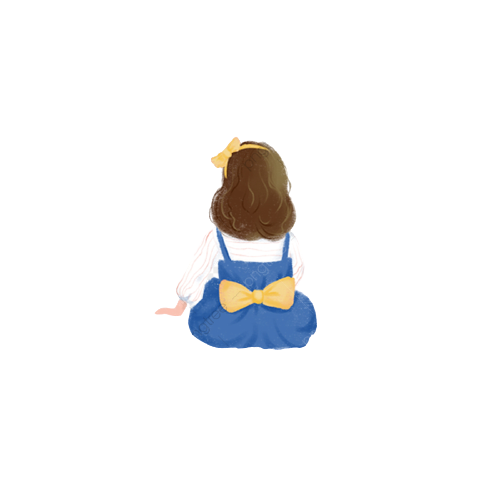 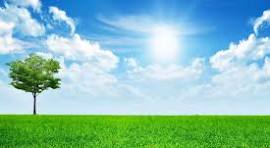 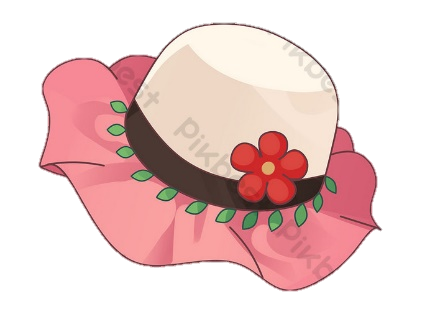 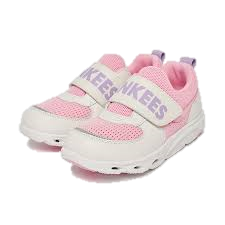 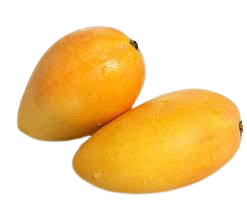 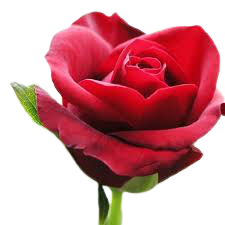 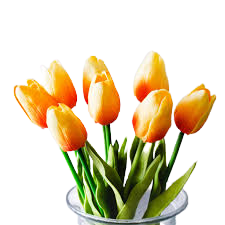 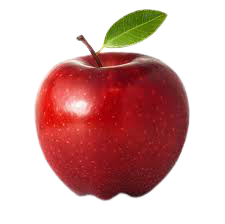 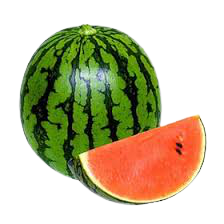 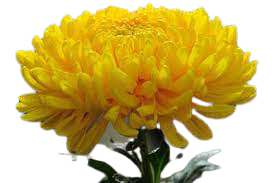 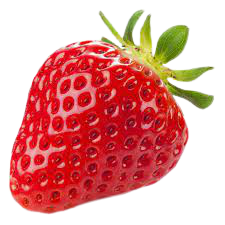 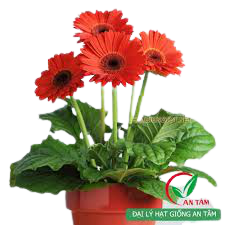 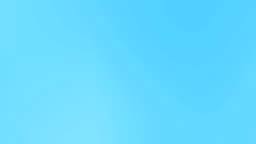 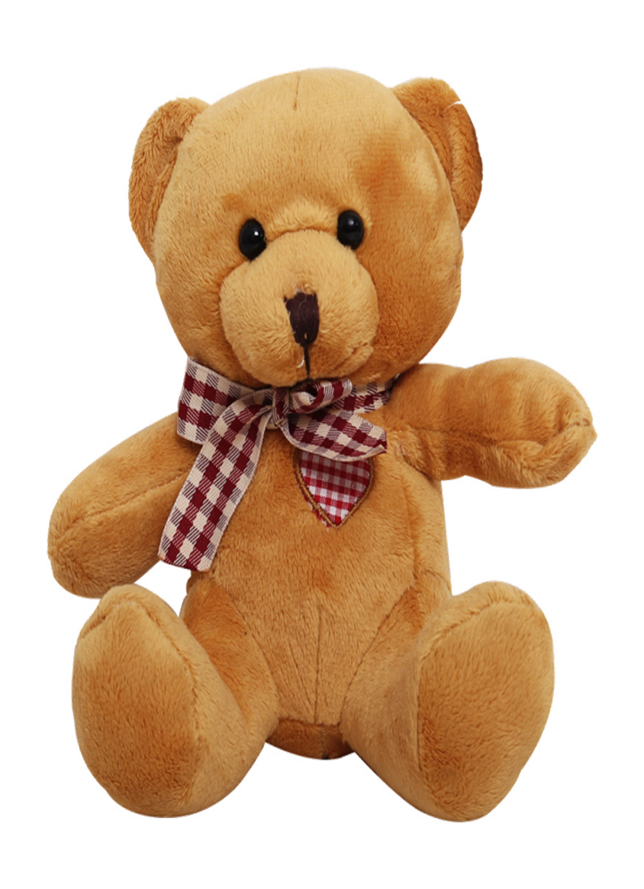 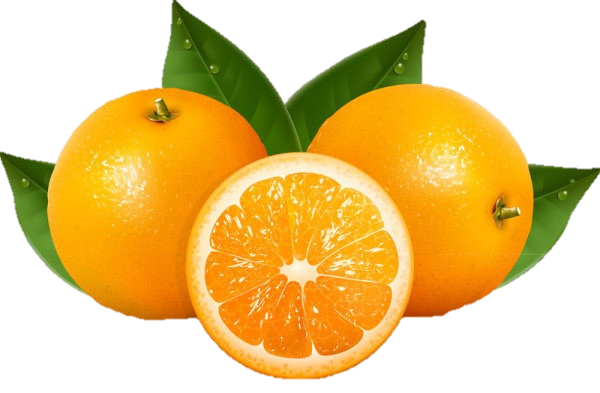 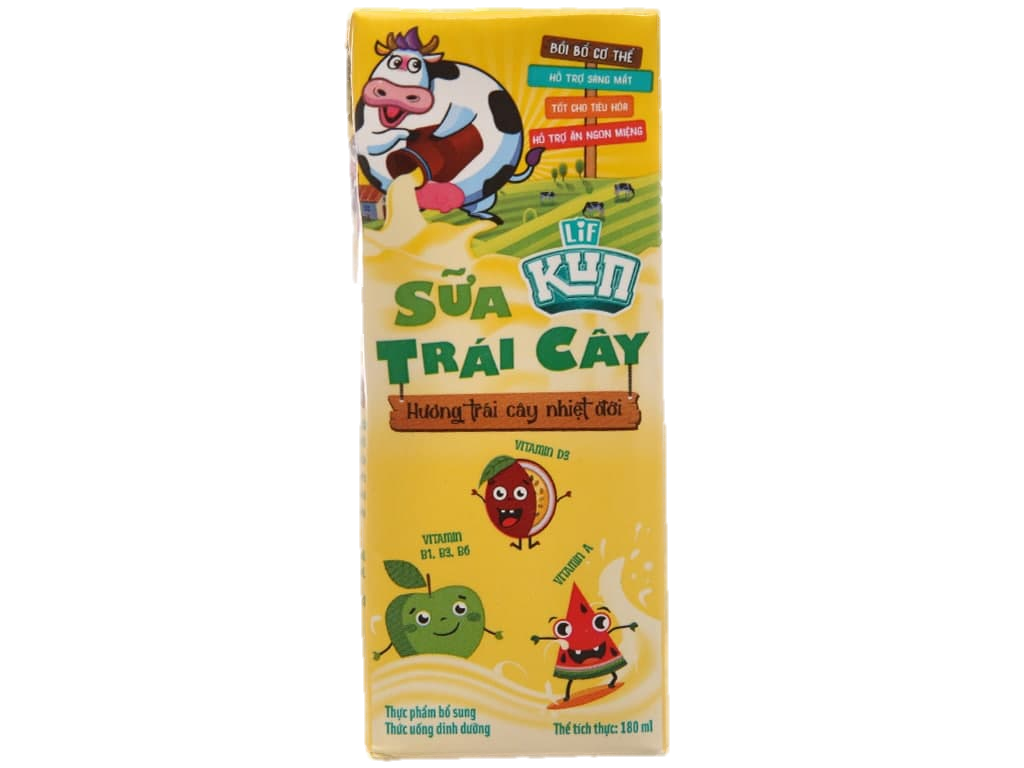 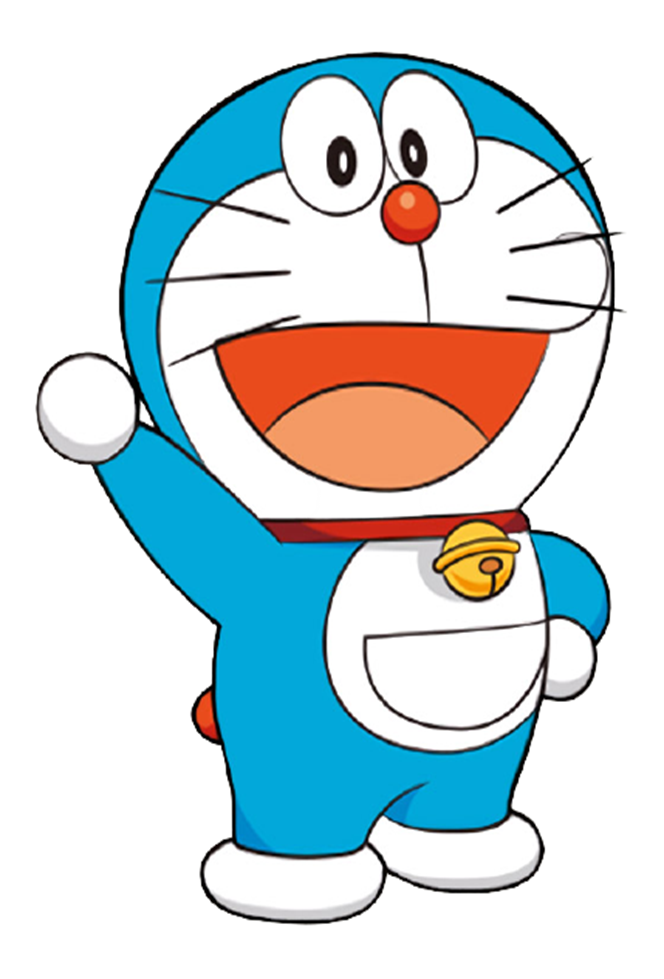 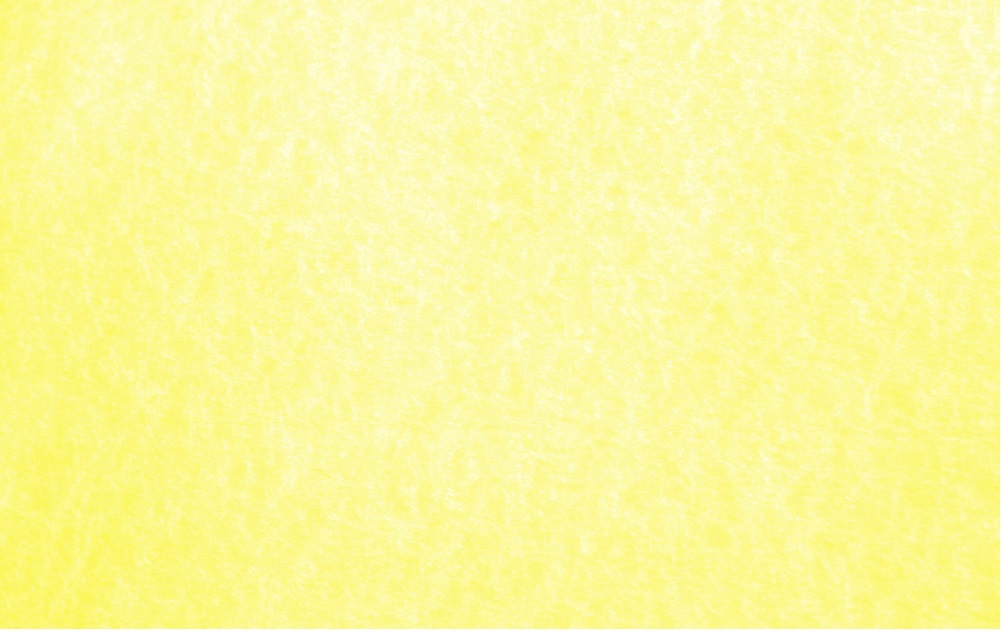 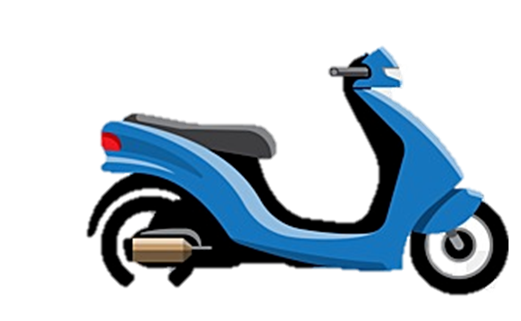 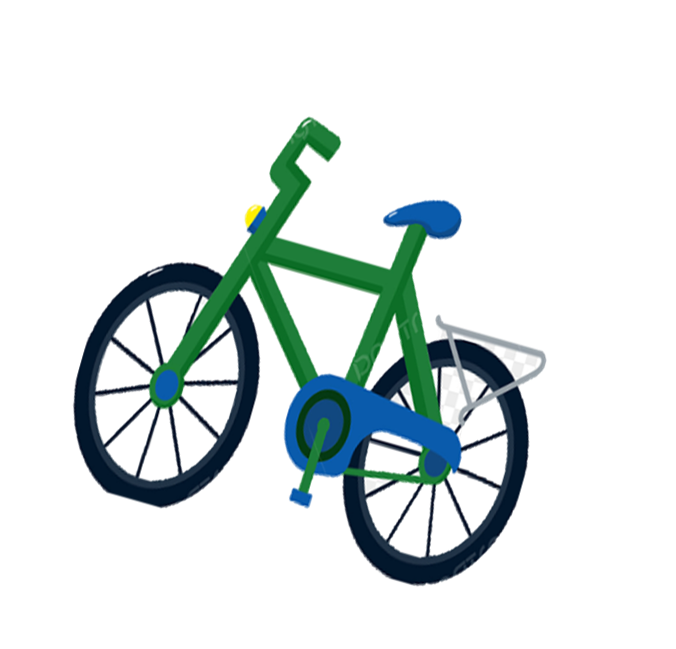 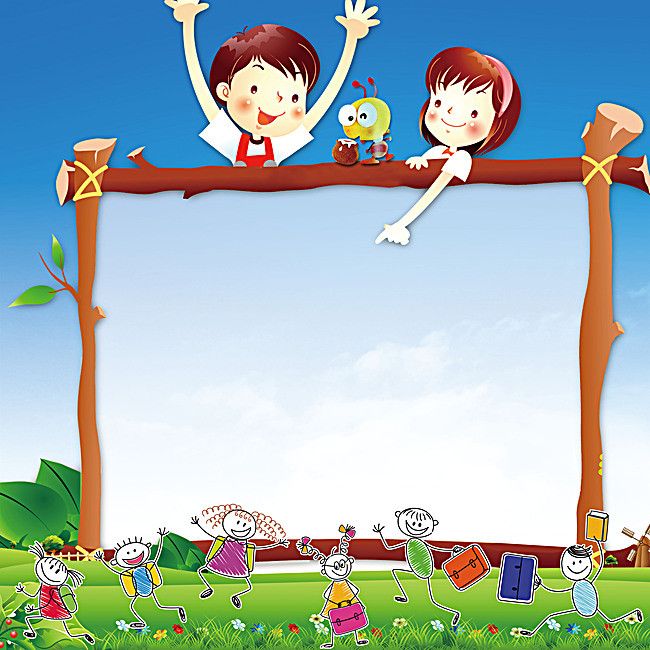 Trò chơi: Thi xem ai nhanh
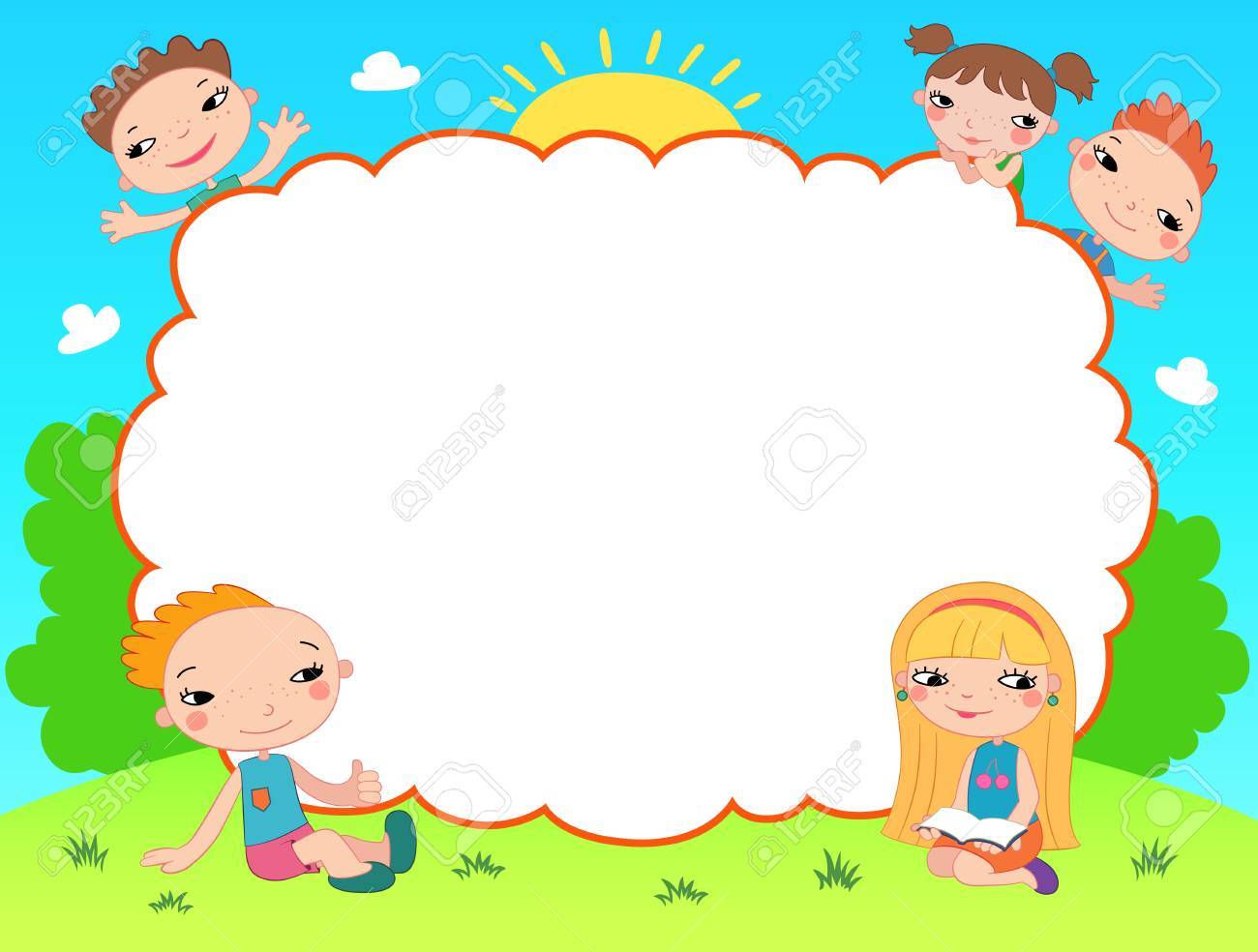 Trò chơi 3: Vui cùng đồng đội
[Speaker Notes: c]
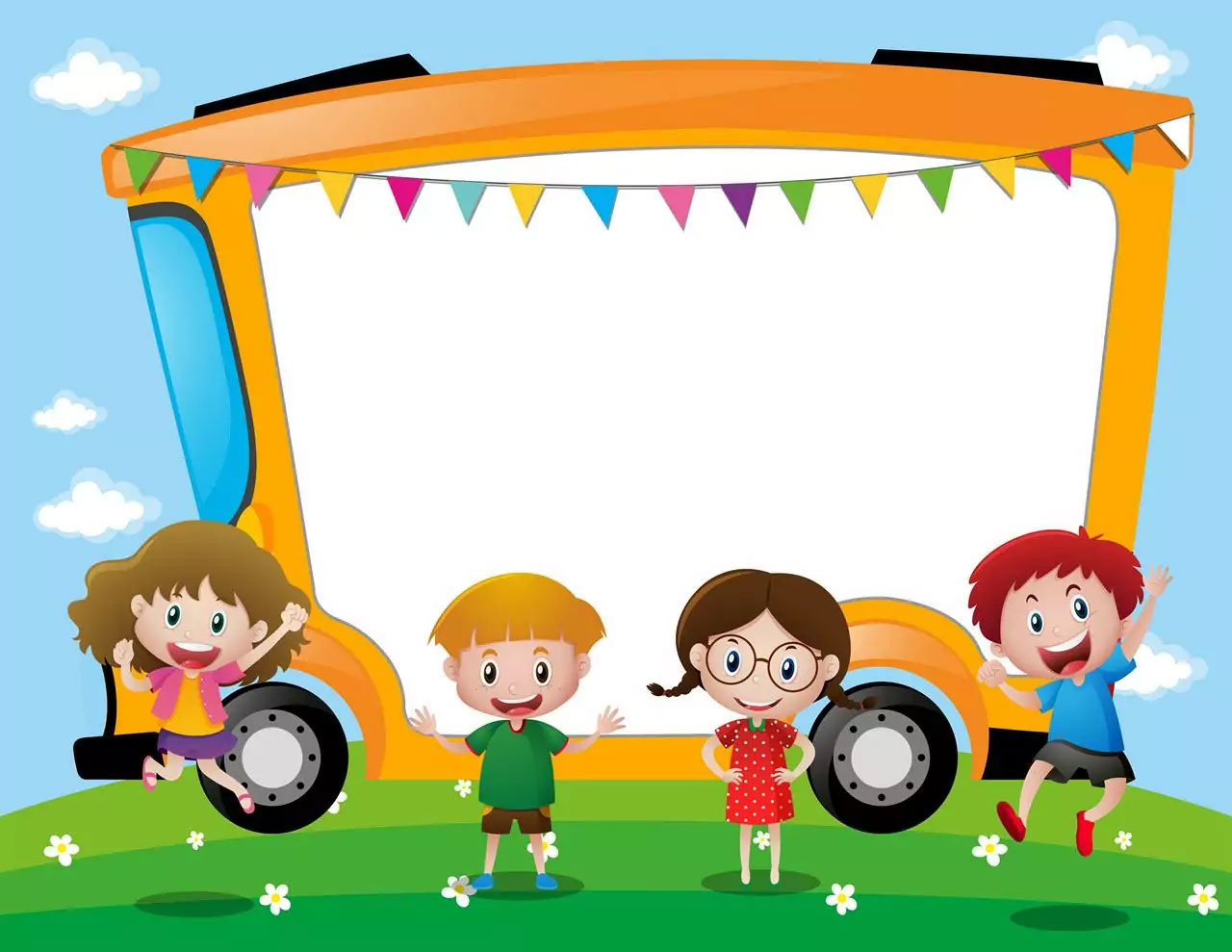 Trò chơi 4: Về đích
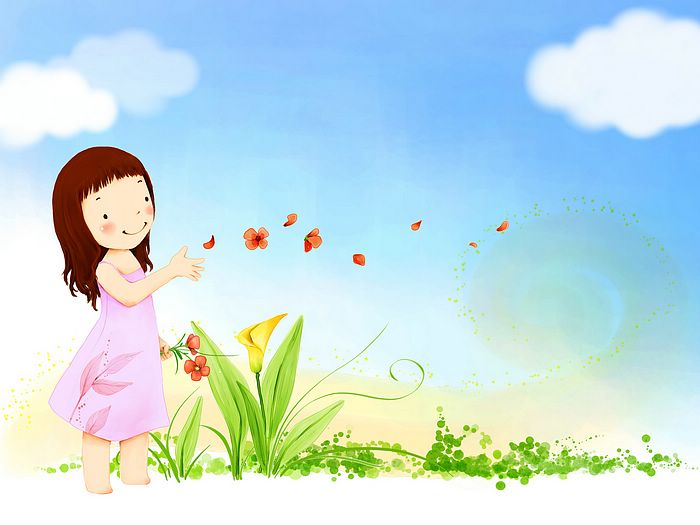 Gio học đã kết thúc. Cô chúc các bé chăm ngoan học giỏi.